Learning Stream
Supervisors and Managers aka Proxy
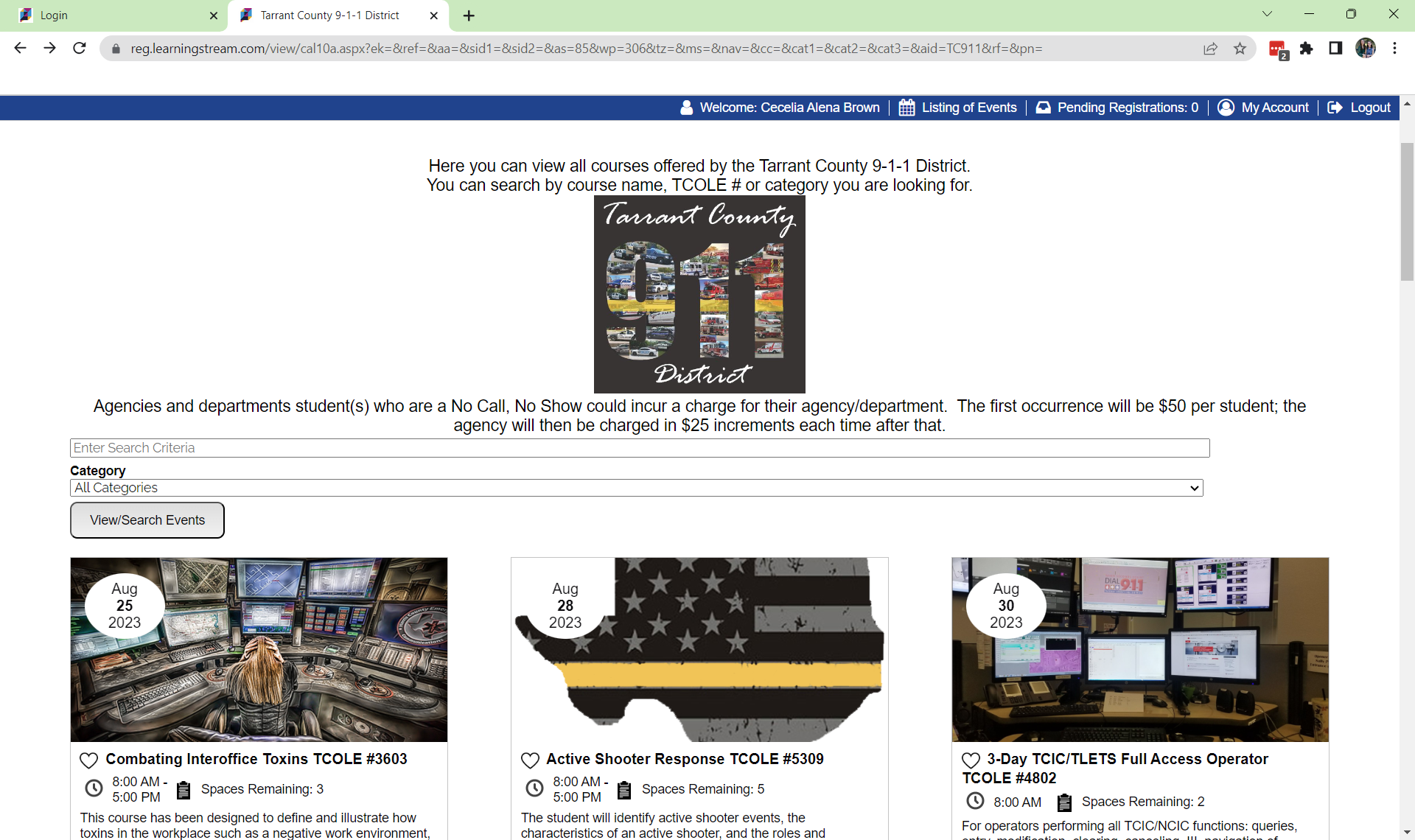 Creating a New Account
Unlike the previous system; only create a new account when signing that person up for a class.   
You must be a proxy (we can help with this)
Do not create the account through this page:
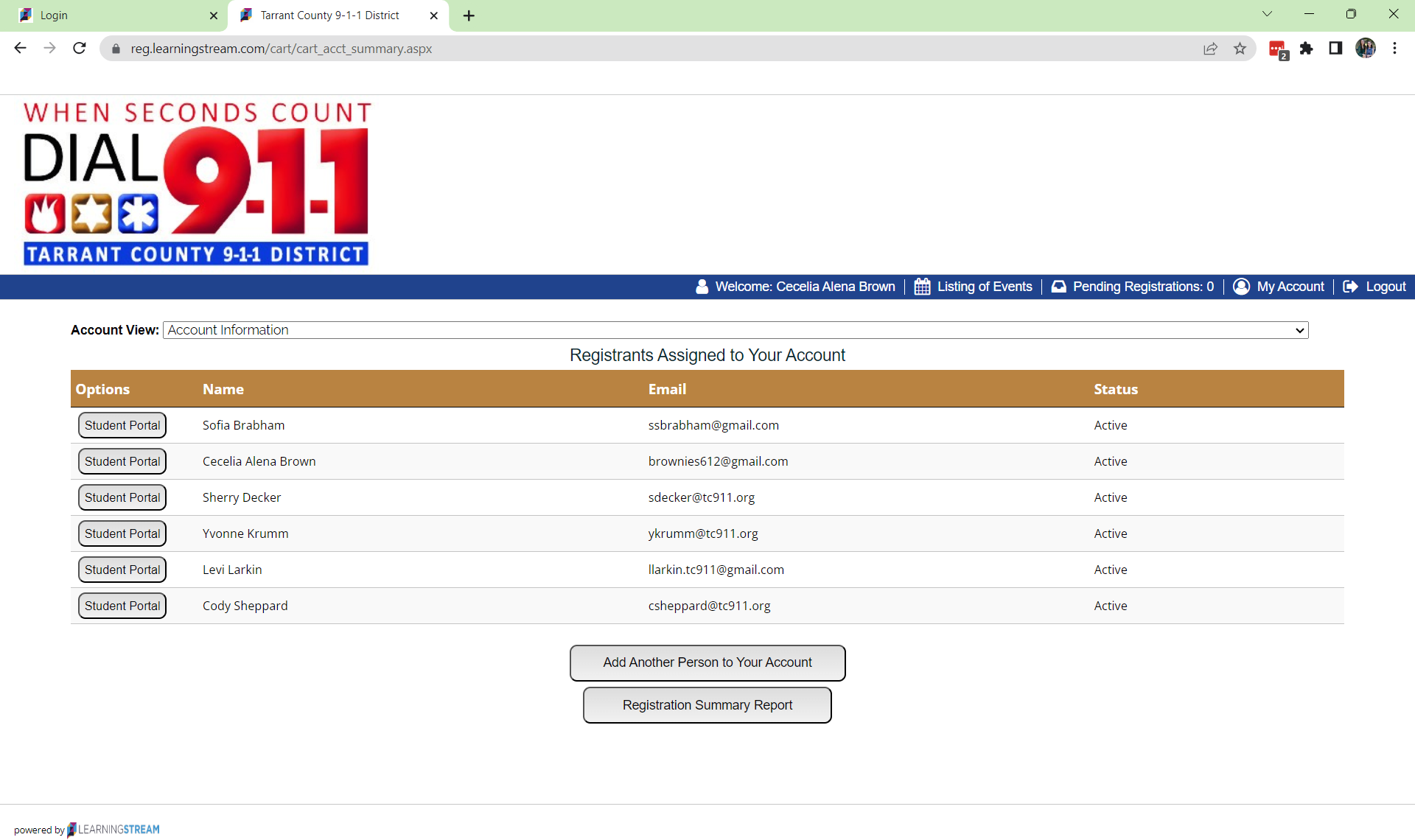 Creating a New Account
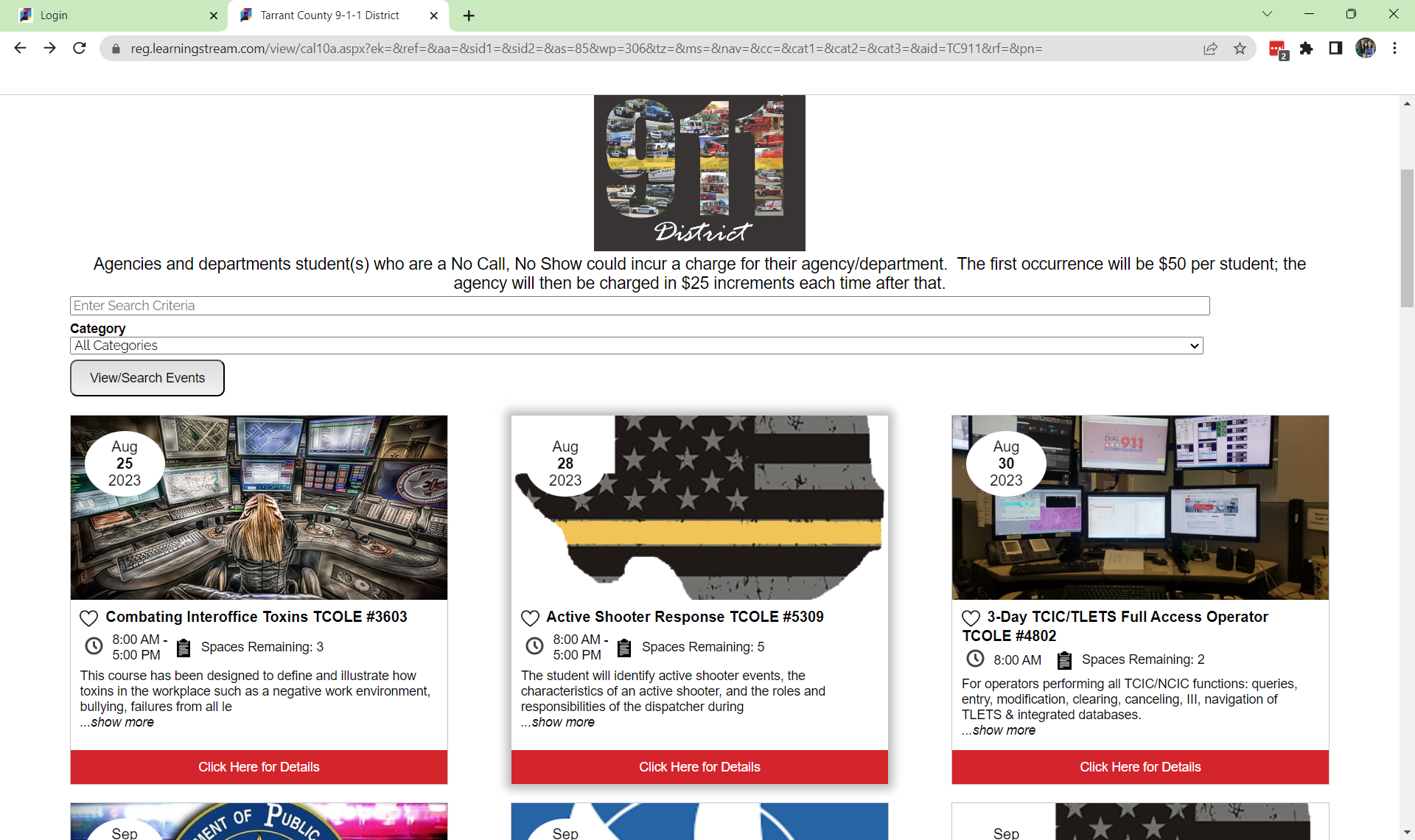 Select the Active Shooter course for the new employee.
Go into the course you want to sign them up for:
Creating a New Account
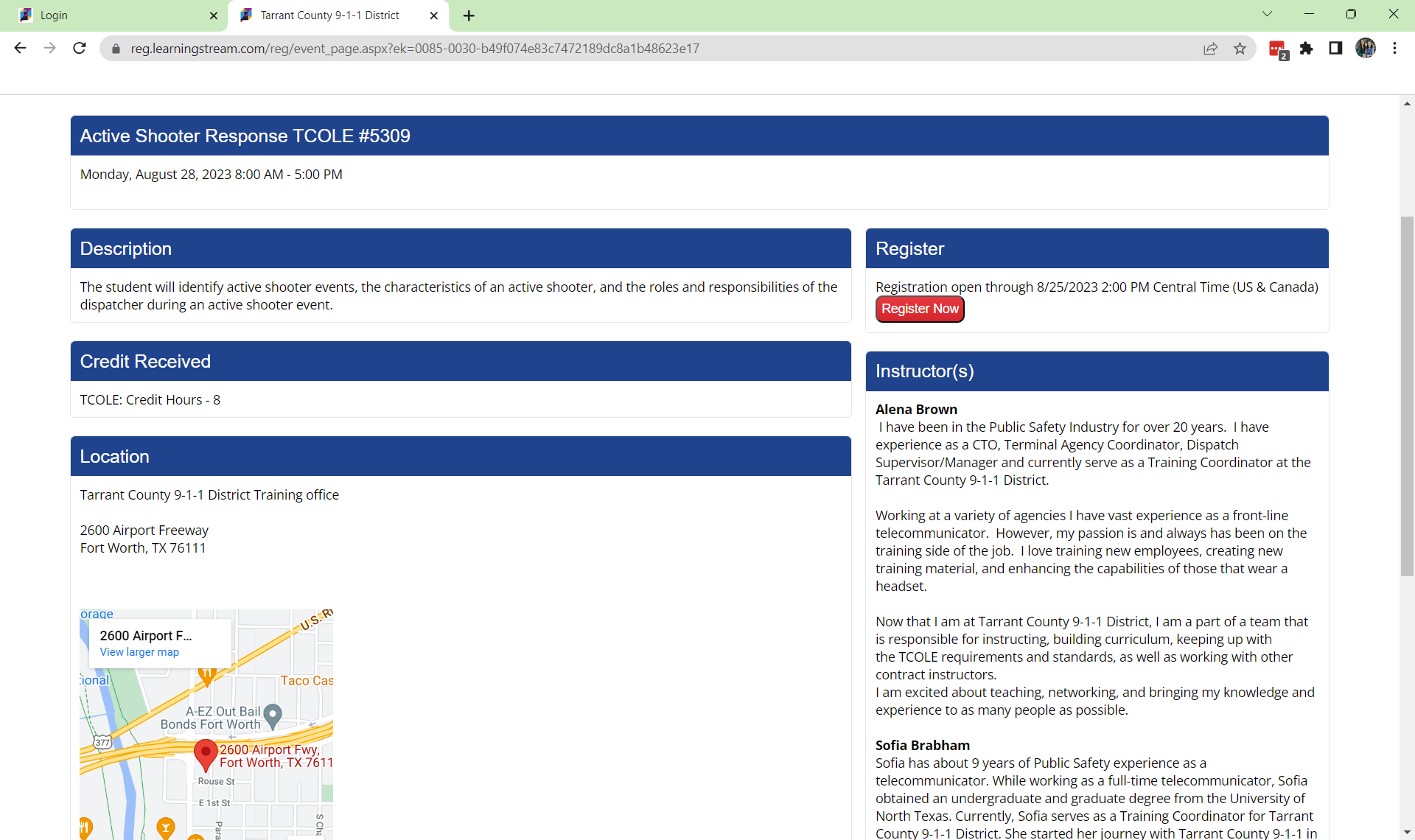 From here:  Click the Red Register Now Button.
Creating a New Account
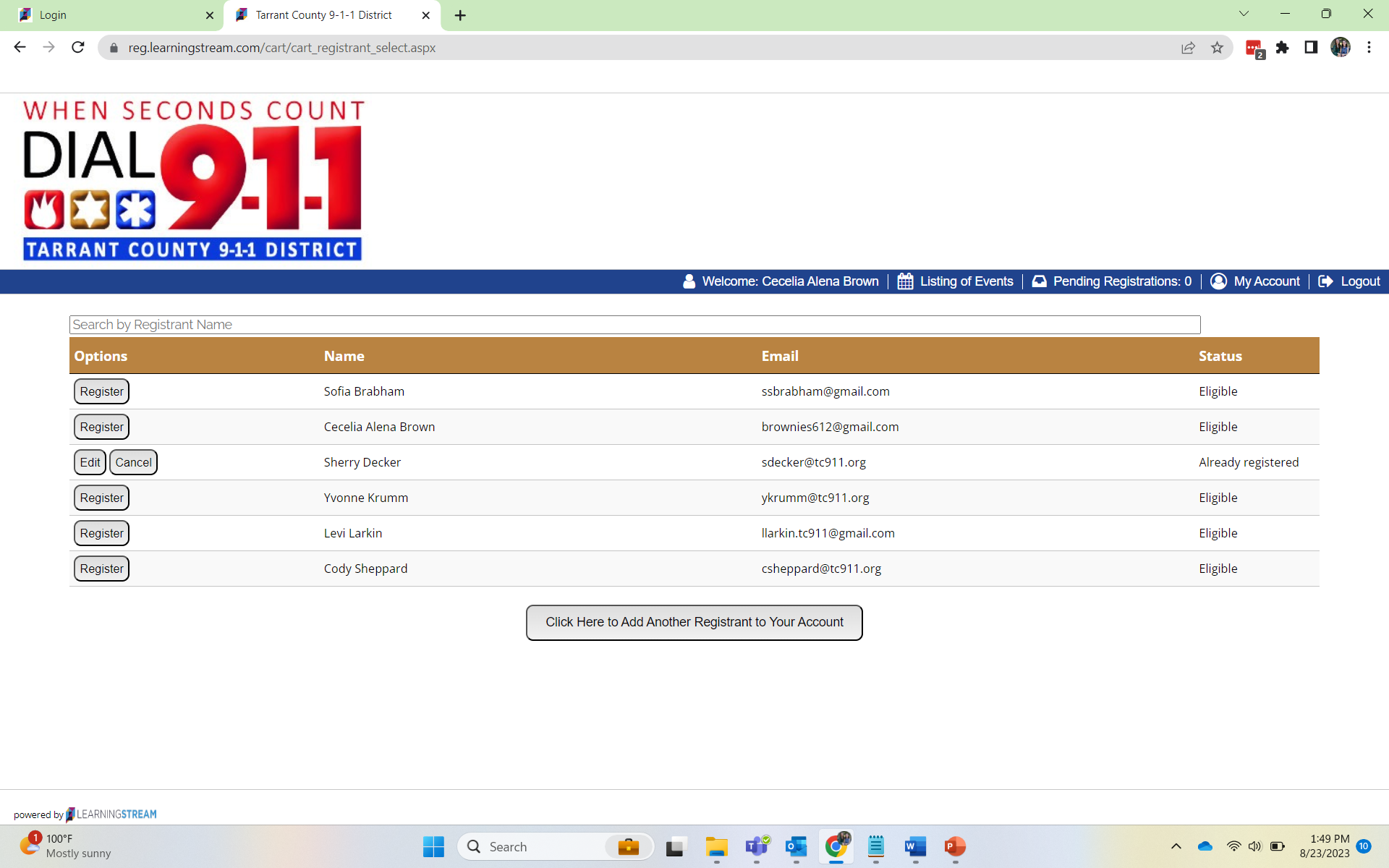 This is where you will select: 

Click Here to Add Another….
Creating a New Account
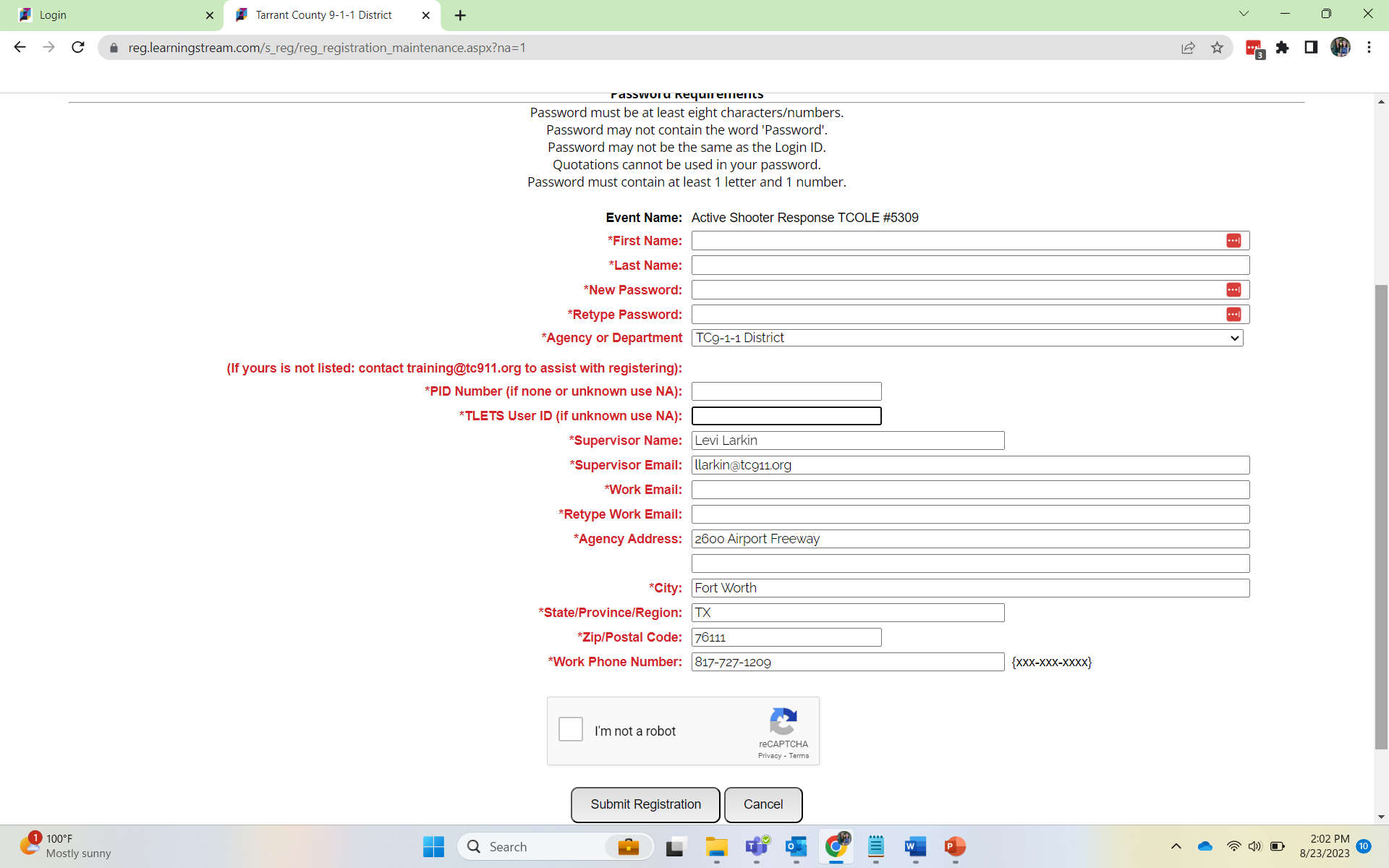 You may see  fields are filled automatically.  Just delete and enter the correct information if needed.  

All fields are required.

You set the password for them.
Don’t Forget
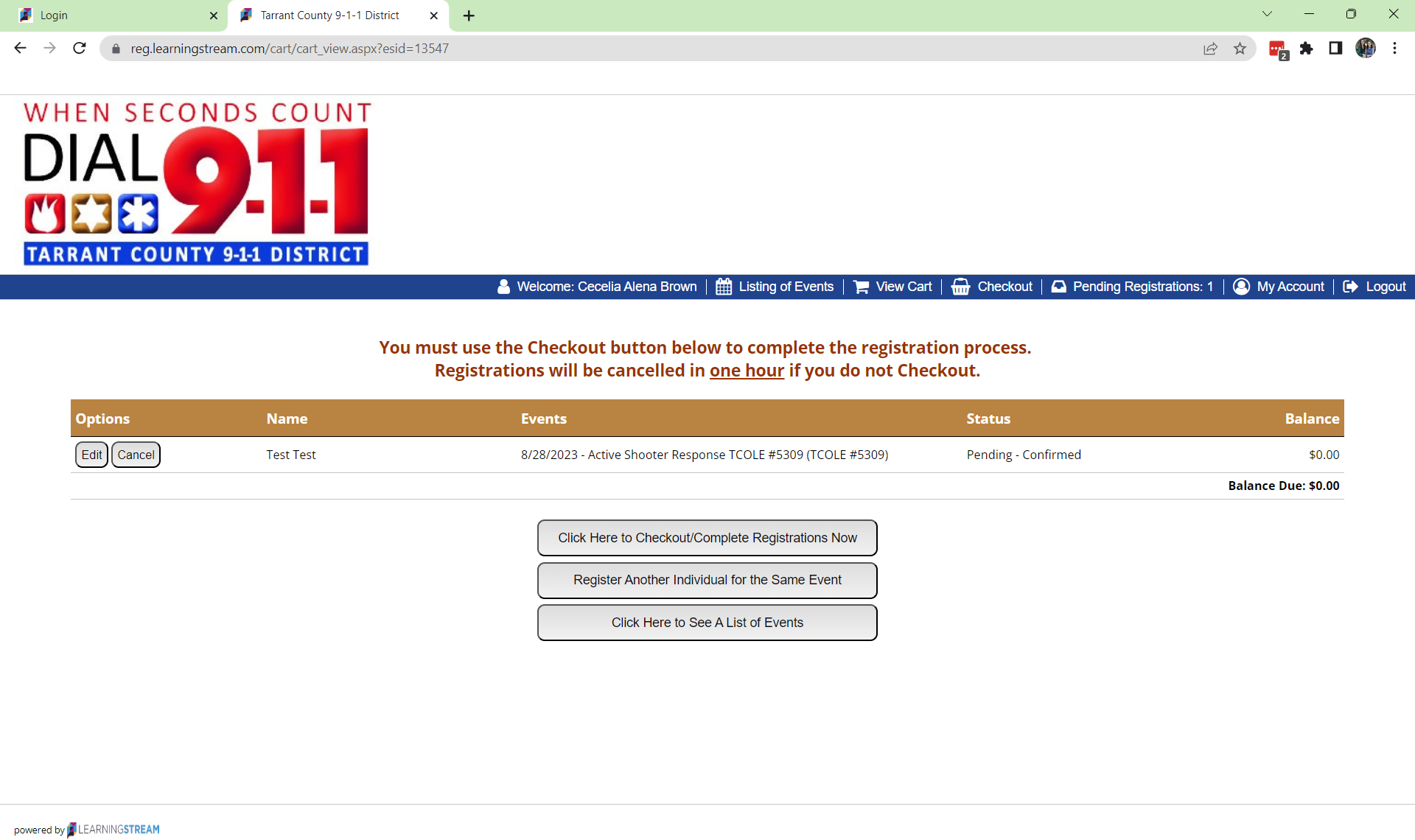 When registering someone for a class, you are not done until you submit through this page.
Registrations / Cancellations
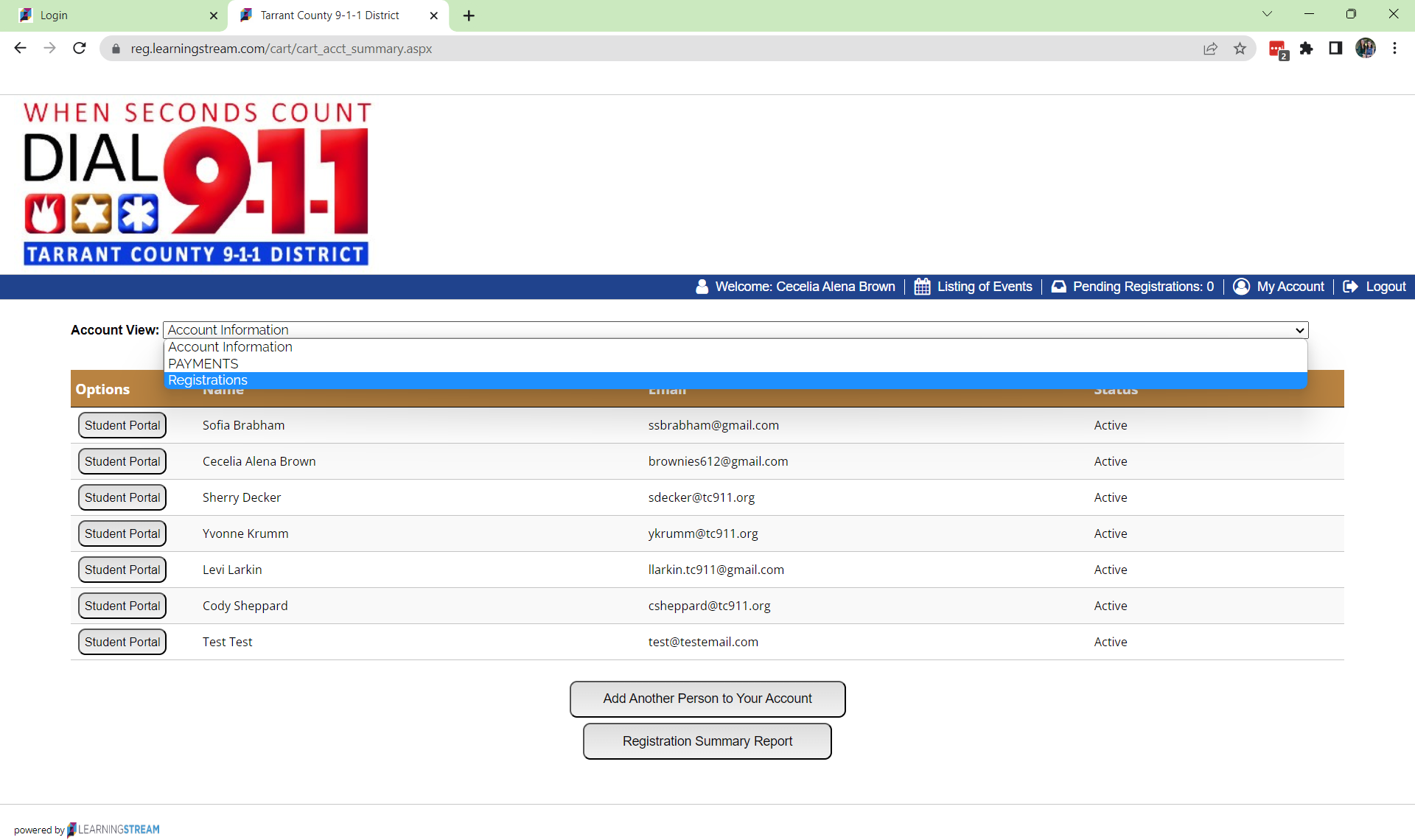 Registrations / Cancellations
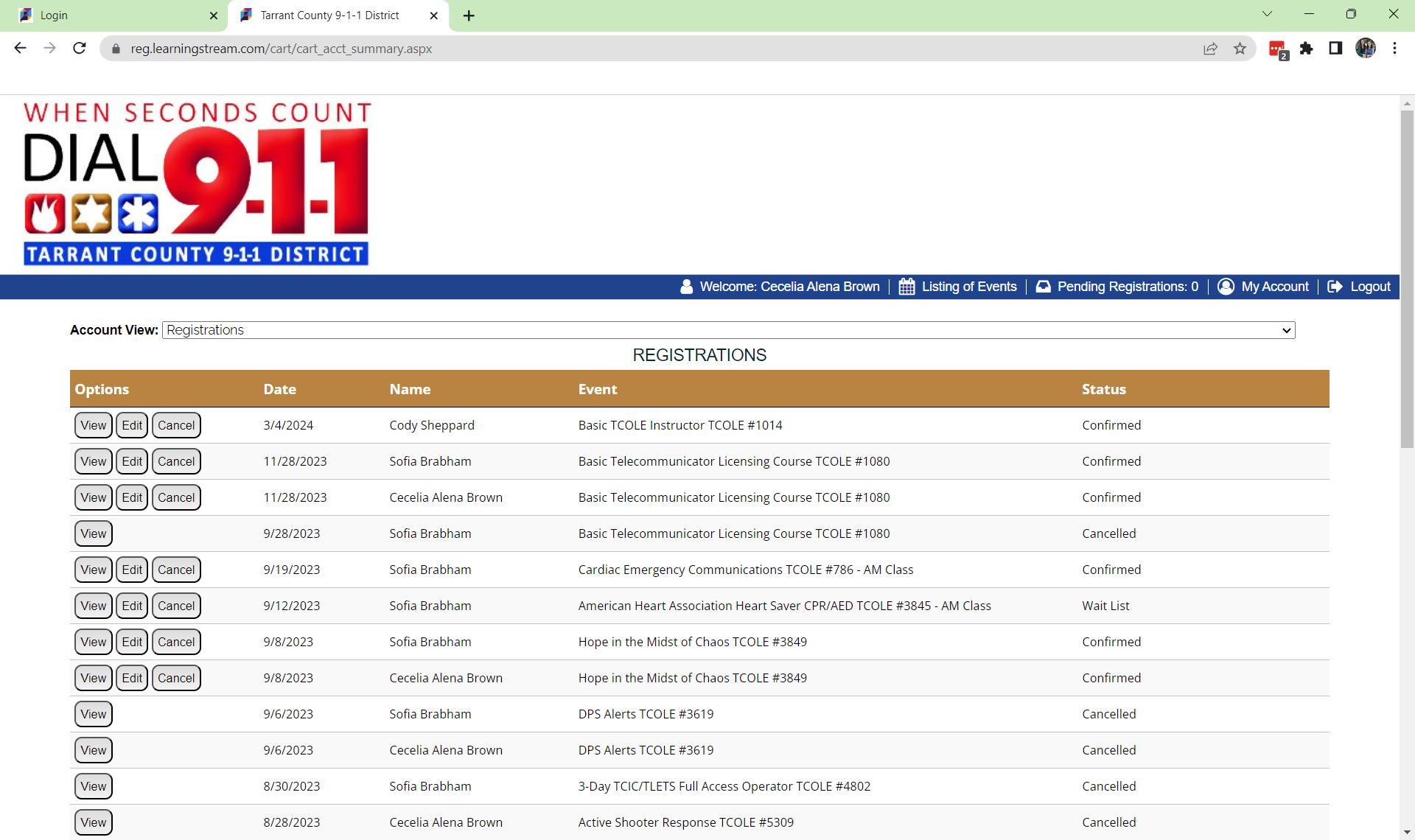 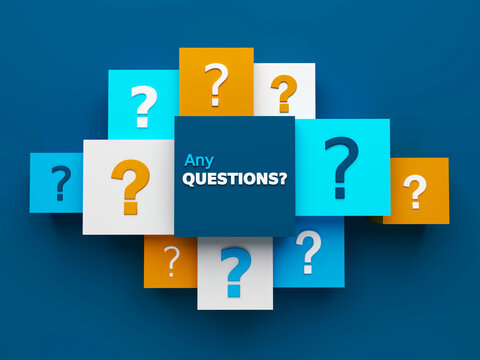 We are Here to Help!!!!

Training@tc911.org

Alena Brown
cbrown@tc911.org